Любовь и дружба 

в творчестве Э.А.Асадова
Выполнила воспитатель ГКОУ РО
Гуковской школы – интернат №12
Павленко Е.И.
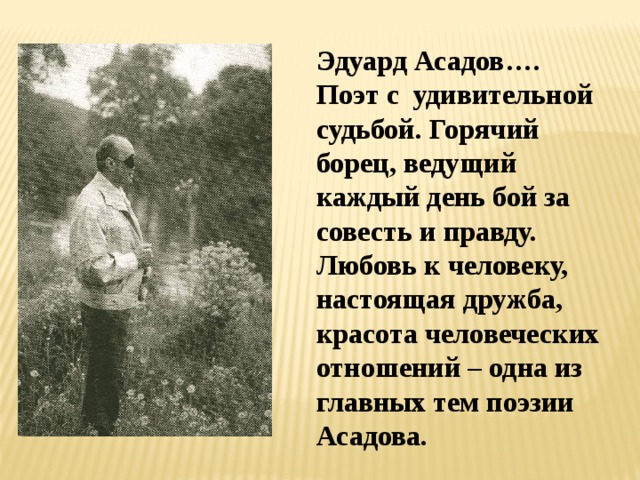 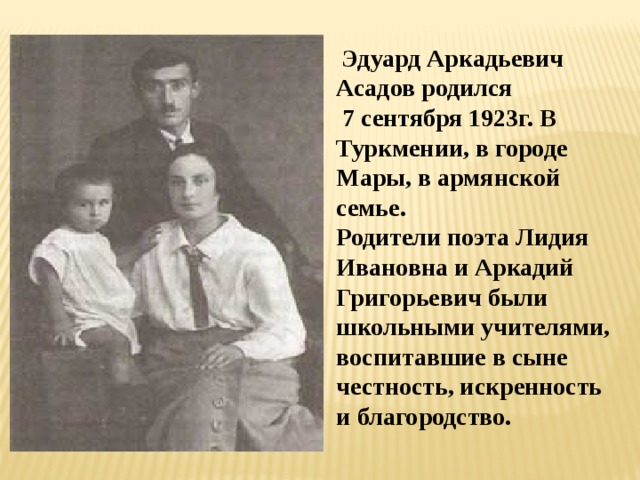 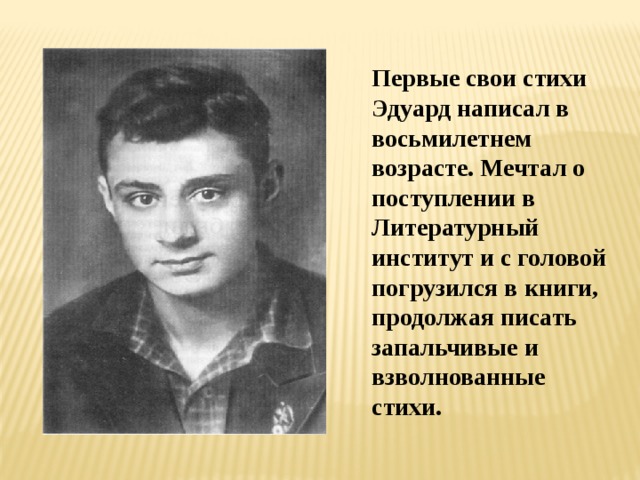 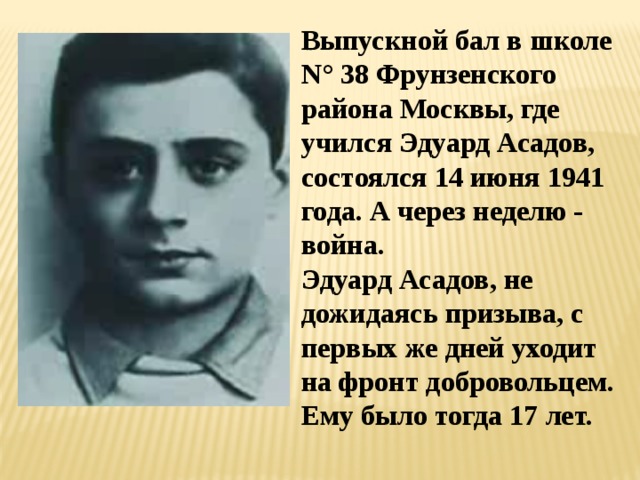 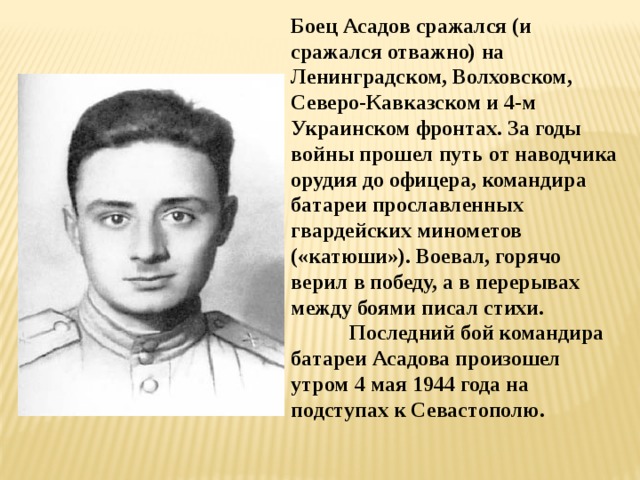 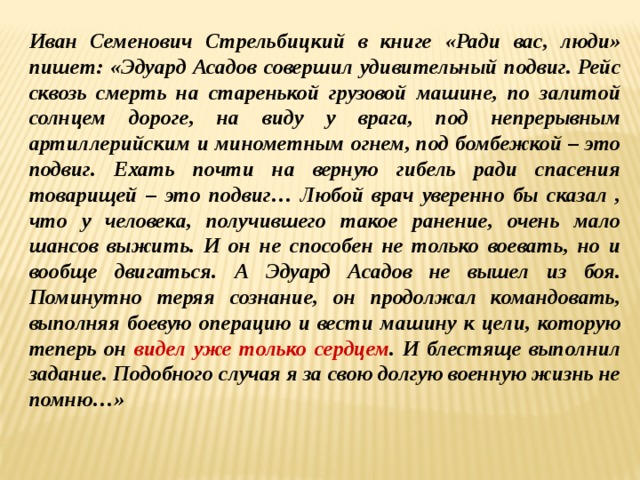 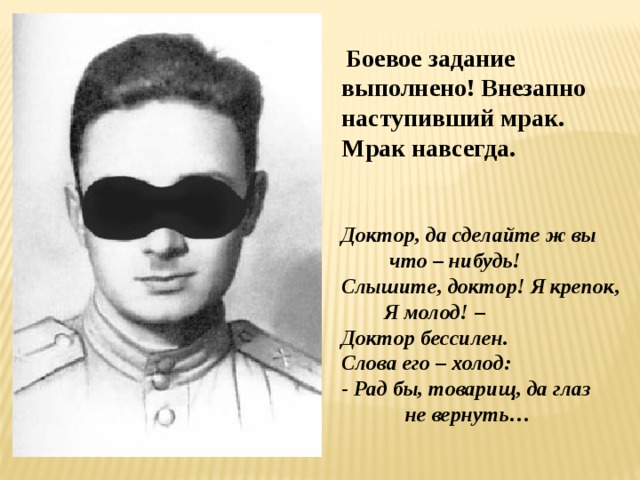 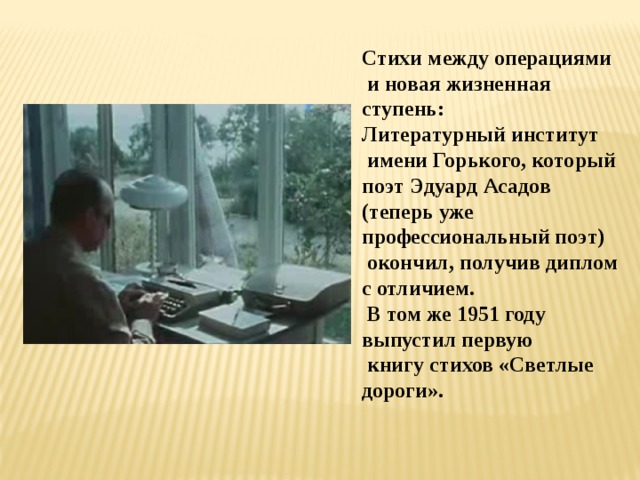 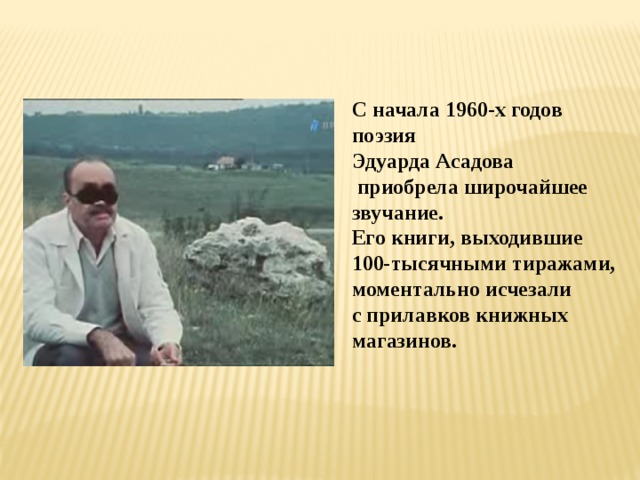 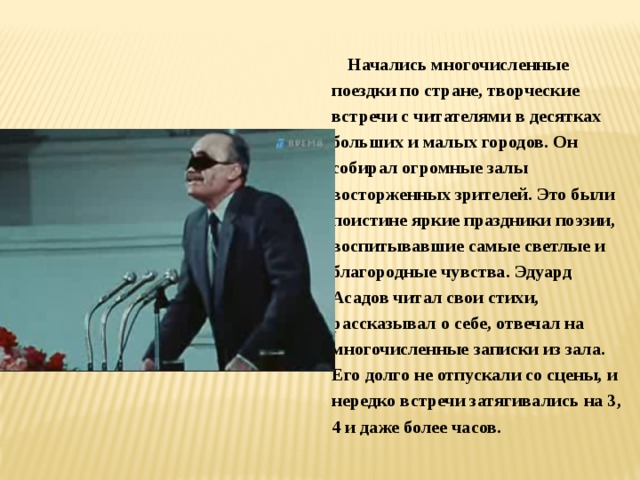 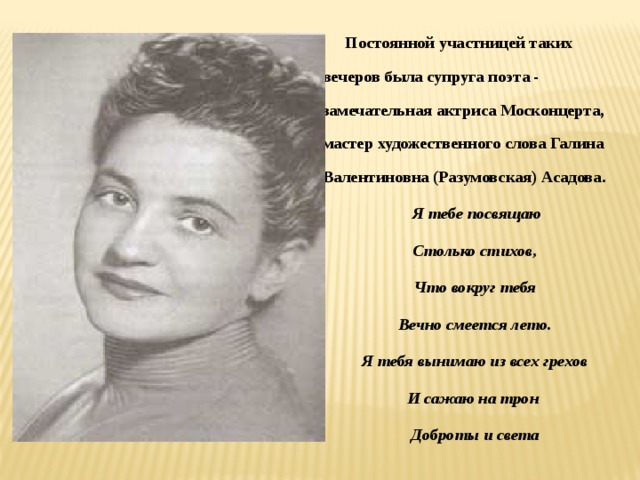 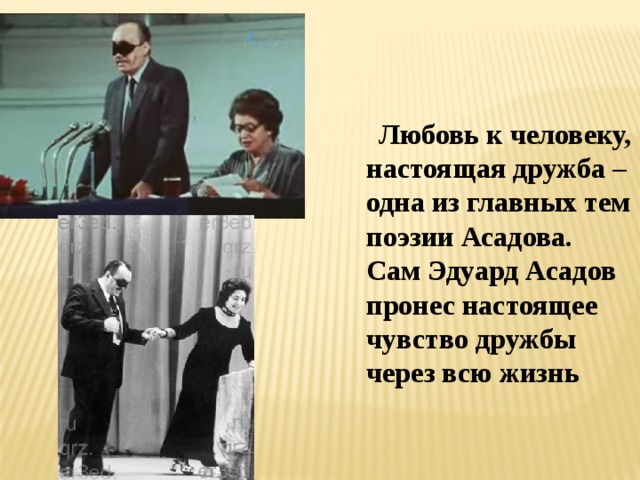 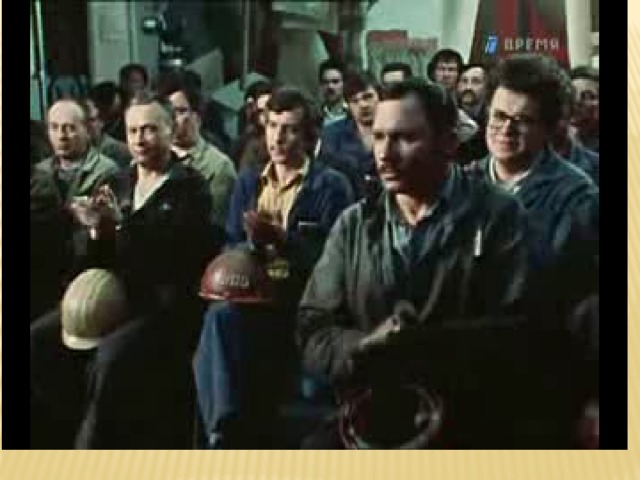 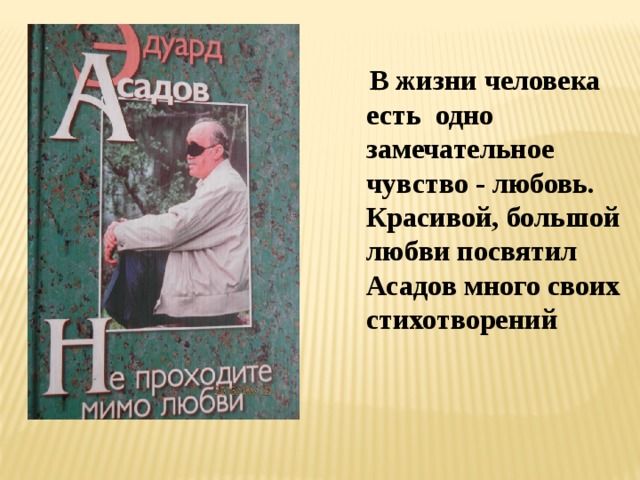 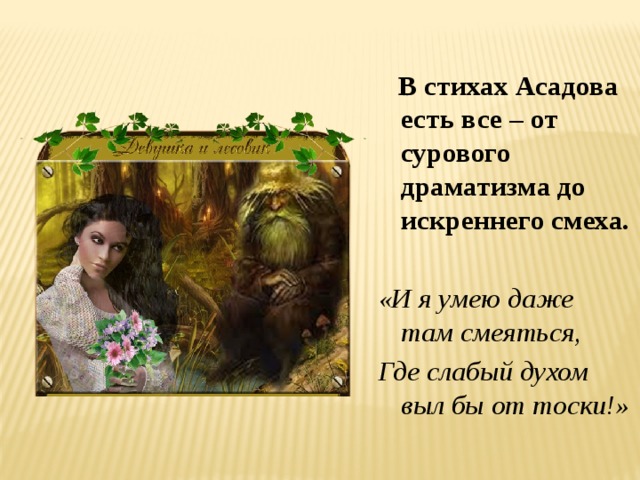 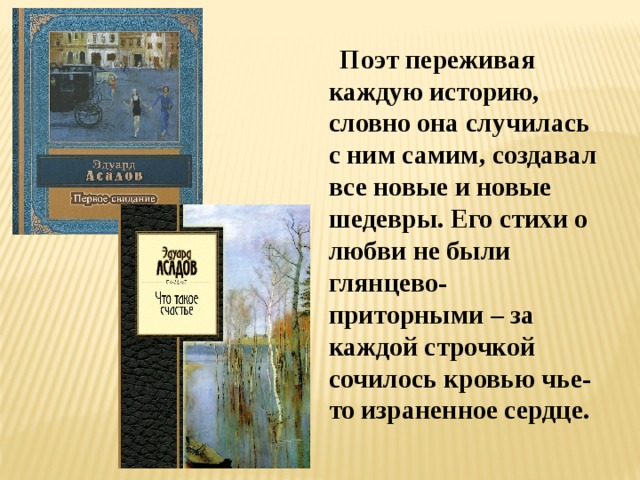 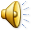 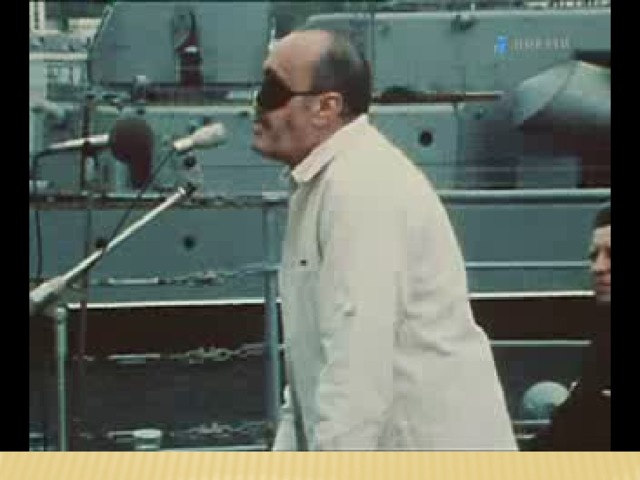 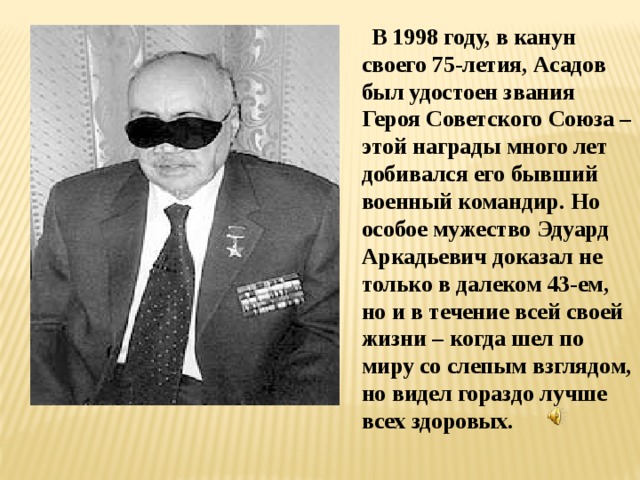 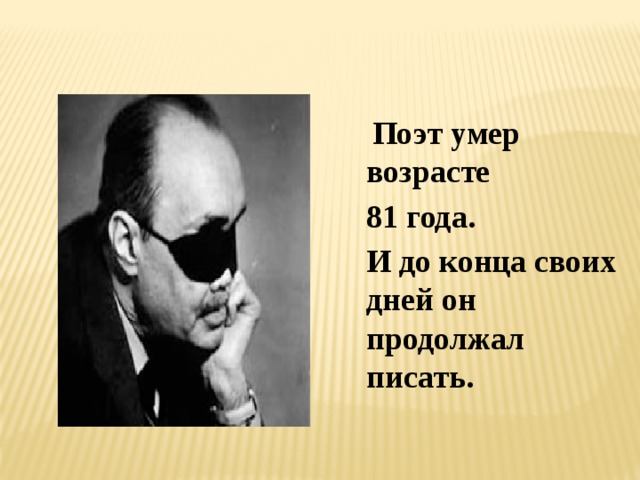 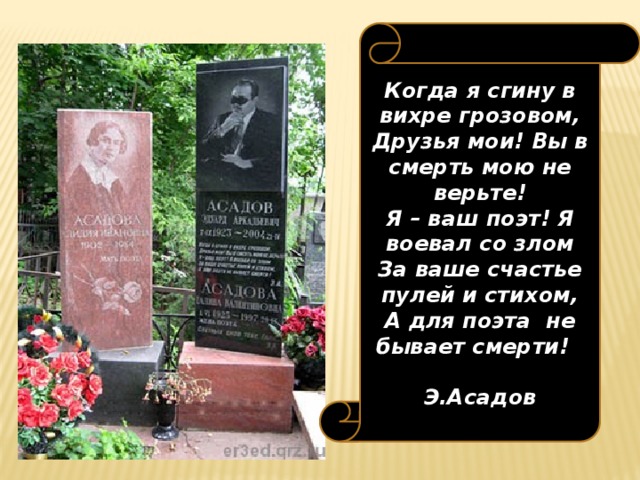 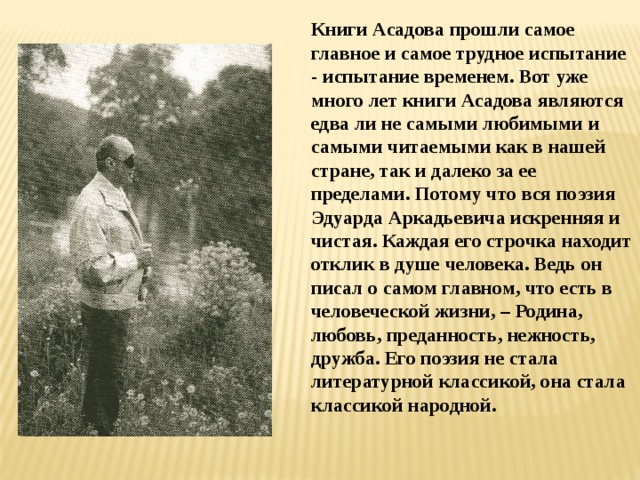 Спасибо за внимание!